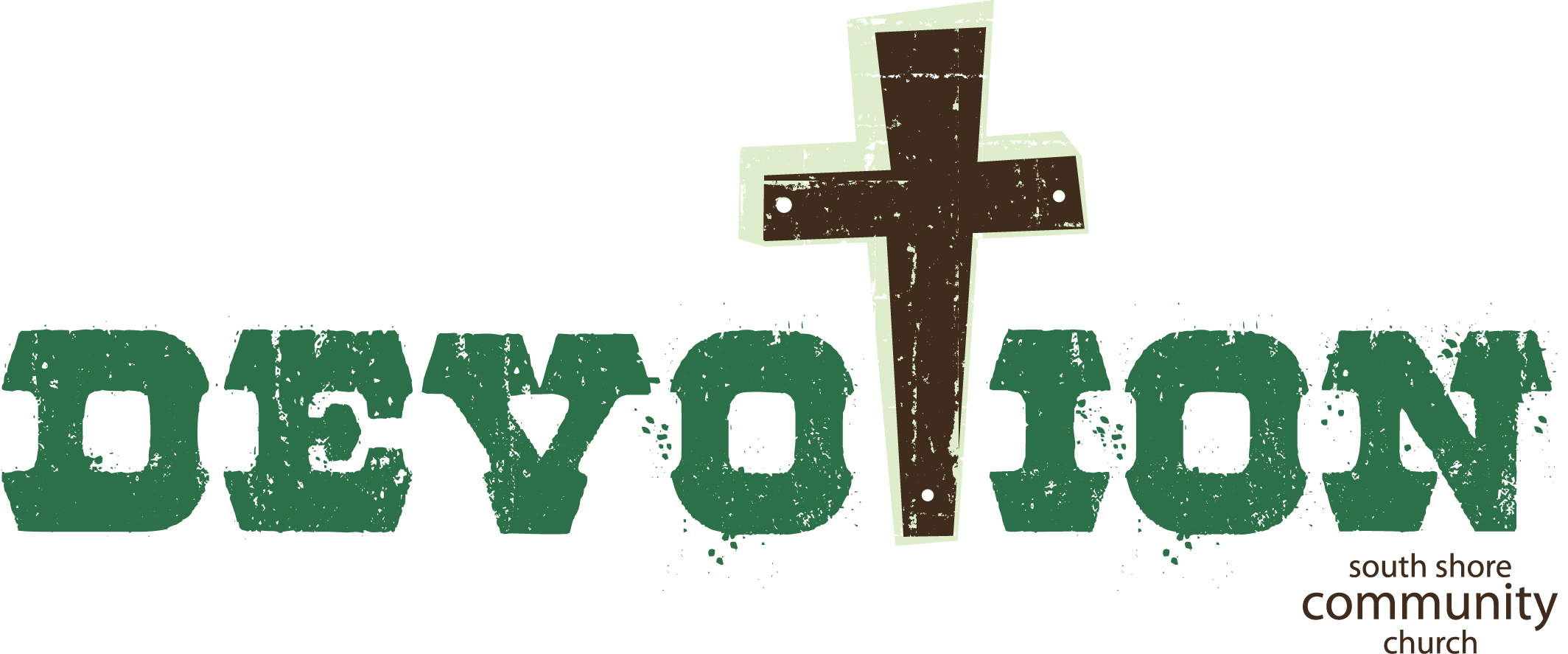 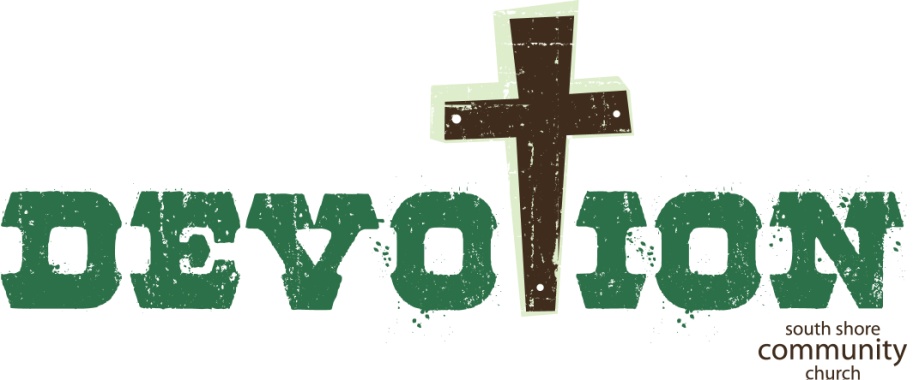 Fountain of youth
John 7:37-39, “Jesus stood & said in a loud voice, ‘Let anyone who is thirsty come to me and drink.  Whoever believes in me, as Scripture has said, rivers of living water will flow from within them.’  By this he meant the Spirit, whom those who believed in him were later to receive.”
The disciples paid the price: Devotion. (Acts 2:42)
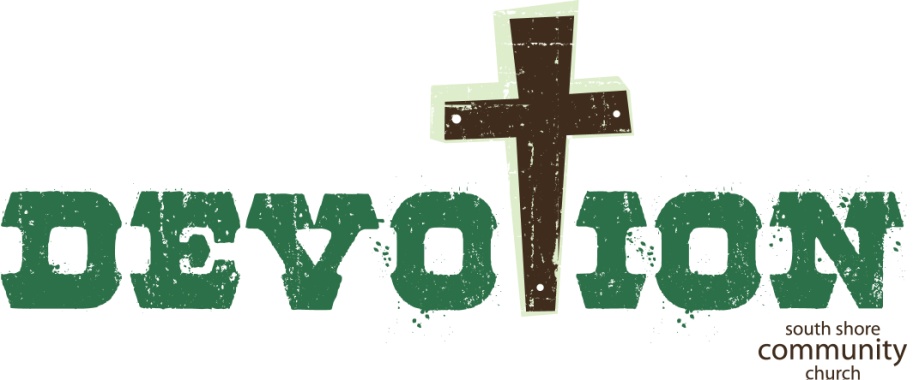 The early church’s devotion to Jesus allowed them to live in the continual stream of God’s presence.  Living in the continual stream of God’s presence is what led them to such success in making disciples.  Let’s take a closer look at this stream of God’s presence.  
Jesus told the disciples he was going to leave them, and they grieved. John 16:7, “Very truly I tell you, it is for your good that I am going away.”  How was this for their good?
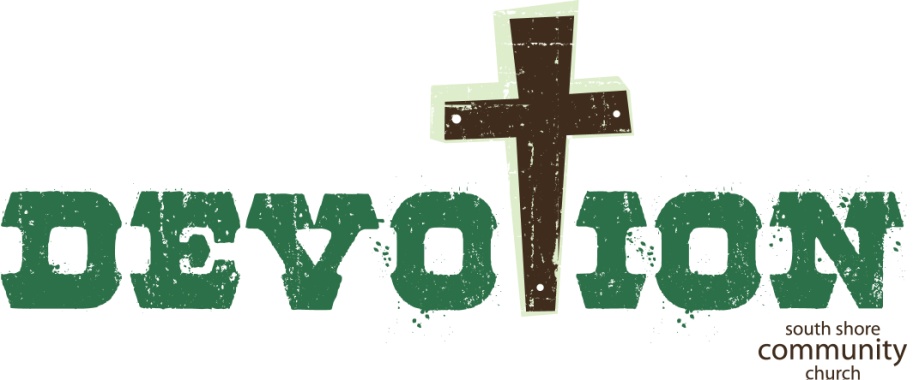 It was for their good that Jesus left, because He would send them the Spirit.  No longer just with them, he would be in them.  They would be baptized with the Spirit & would live in the continual stream of His presence.  (3 effects – Acts 1:4-8; Acts 2:17f) 
They were willing to pay the price to uncap the fountain.  And once it uncapped, they were willing to pay any price necessary to keep that fountain flowing.
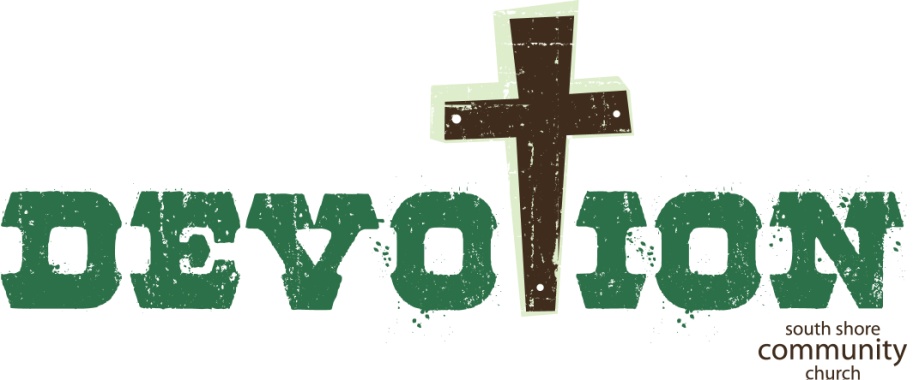 They lived in the continual flow of God’s presence.  This was the key.  Evidence:
Peter questioned-filled w/ the Spirit (Acts 4:8)
Threatened with persecution – pray.  Filled with the Spirit (Acts 4:31)
Appointed new leaders (Acts 6:3 – filled)
Stephen – filled with the Spirit (Acts 6:5; miracles – Acts 6:8) (martyred – filled, Acts 7:55)
Samaritans – Acts 8:15-17
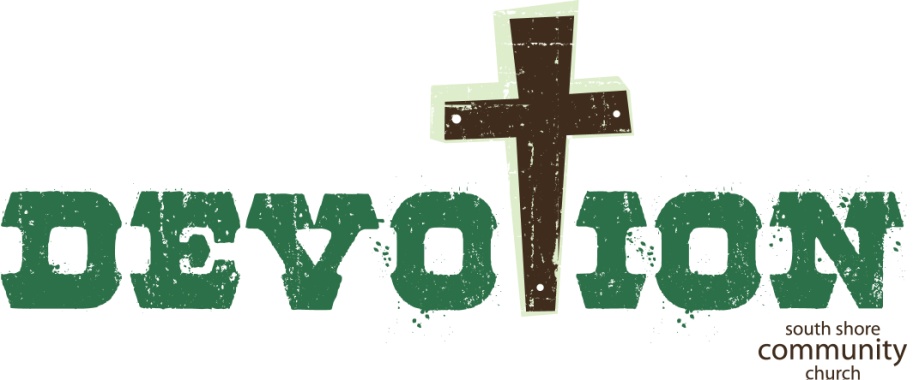 The entire book of Acts is the story of a people who live in the continual flow of presence of God.  It is the story of people baptized and re-baptized with the Spirit, filled & re-filled with the Spirit; the story of a people learning to walk in step with the Spirit.  Being in the continual flow of God’s Spirit is the key.  It is what the church needs most today.  How did they get there?  They were DEVOTED.
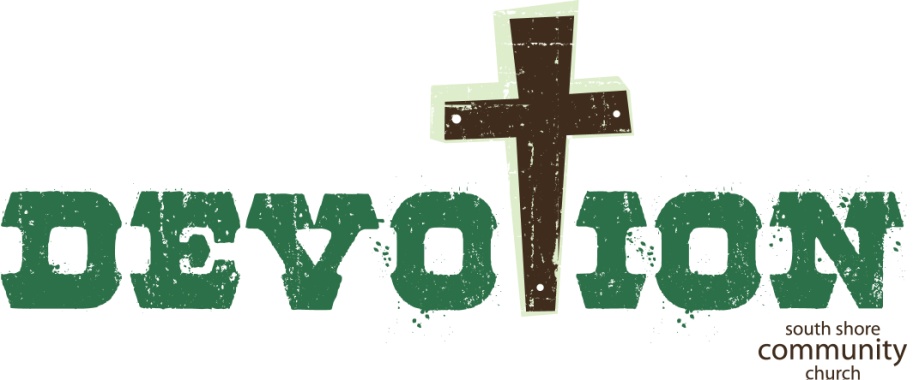 Three prayer keys to accessing the continual stream of God’s presence:
First, to access the stream of God’s presence we must practice spiritual disciplines – They practiced a lot of spiritual disciplines – fasting, reading Scripture, meditation on Scripture, confession, silence, solitude, worship & many others. But our focus is on prayer.  Acts 1:14 – “They all joined together constantly in prayer.”
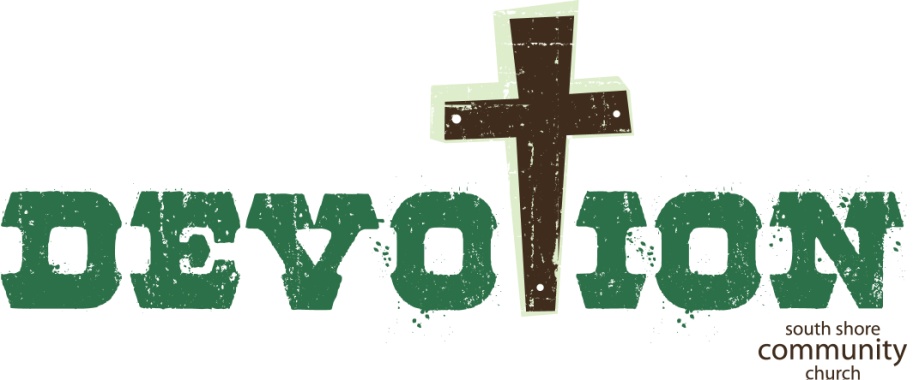 Three prayer keys to accessing the continual stream of God’s presence:
First, to access the stream of God’s presence we must practice spiritual disciplines 
Acts 2:42, “They were devoted … to the prayers” (hour of prayer – history, monasteries, practice)
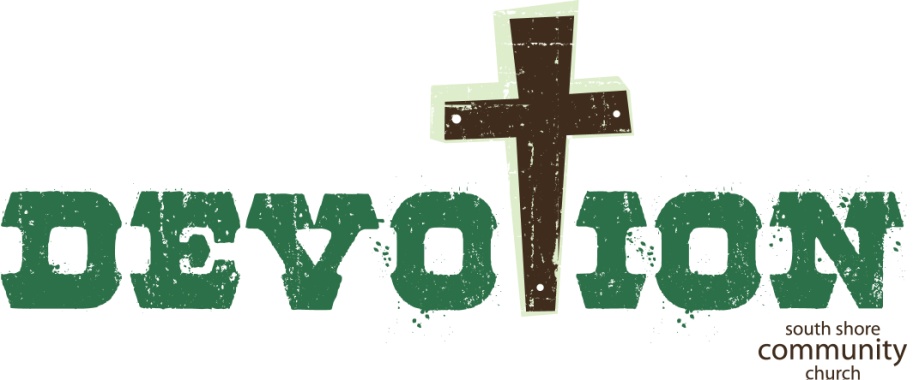 Second, to access this continual flow of the presence of God we must pursue more of God.  Luke 11:13, Jesus said, “If you, though you are evil, know how to give good gifts to your children, how much more will my Father in heaven give the Holy Spirit to those who ask.” 
They pursued ongoing baptisms of the Spirit.  They walked in the fullness of the Spirit, and they pursued more of the fullness of the Spirit.  They sought God’s Face; not just his hands (Mansions).
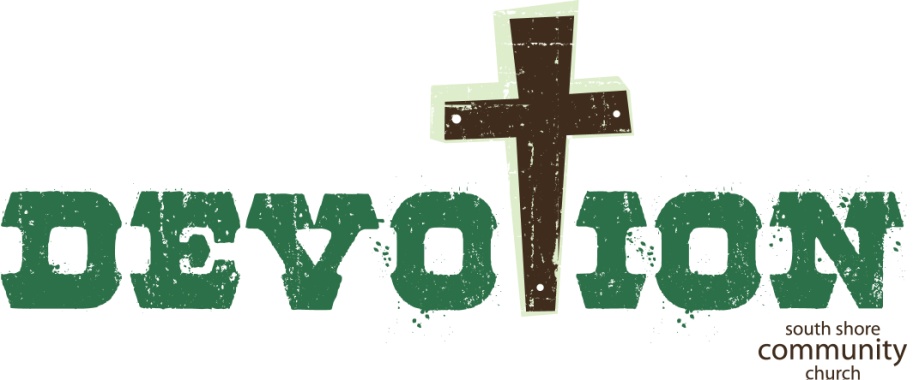 Third, to live in the continual flood of the presence of God we must walk with sensitivity to the Spirit.  They walked in step with the Spirit. They listened to his voice. When God spoke, they obeyed. This was part of living in the continual flow of the Spirit.  They didn’t quench this Spirit.  Paul said in Gal 5:25, “Since we live by the Spirit, let us keep in step with the Spirit.” (EI & SI) (Peter – Acts 5; Philip – Acts 8; Ananias – Acts 9; Peter – Acts 10)
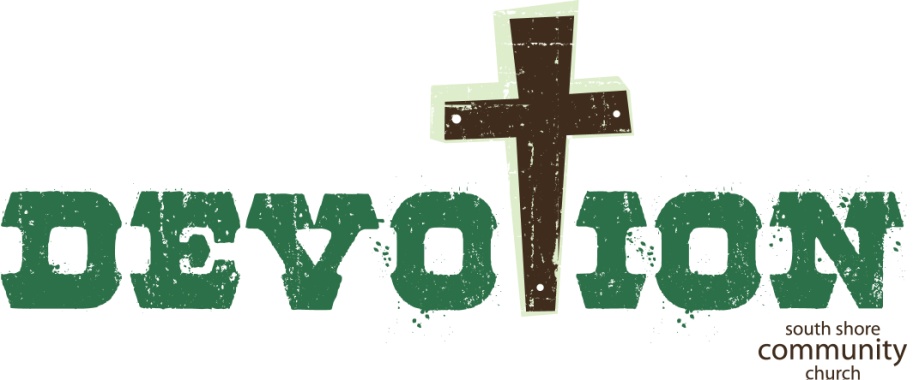 Third, to live in the continual flood of the presence of God we must walk with sensitivity to the Spirit.  
One of the keys to developing sensitivity to the Spirit is we have to be willing to take risks.  (missionary mindset)
Do you want the river of life?  Do you want the fountain of living water?  If you do, are you willing to pay any price necessary to get it?
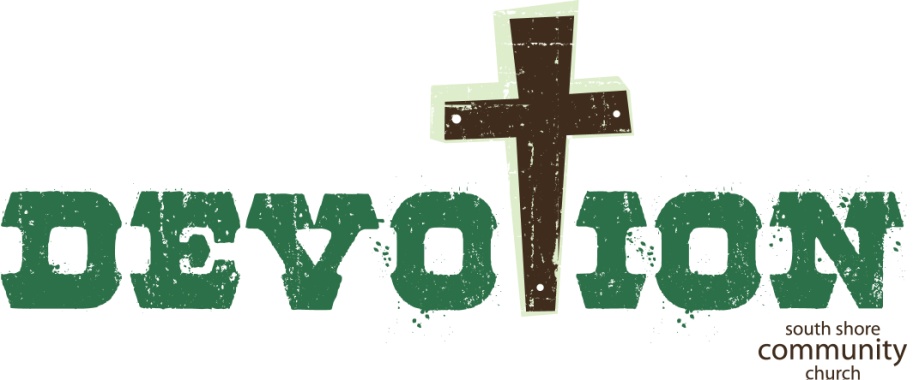